La compréhension de la langue orale
La compétence TOUJOURS (et encore) oubliée

                 Strasbourg 10 janvier 2014
Strasbourg - 10 janvier 2014 - J Sabiron
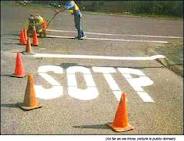 Strasbourg - 10 janvier 2014 - J Sabiron
Maintenant que les principales                    			  				technologies sont maîtrisées, …..
Strasbourg - 10 janvier 2014 - J Sabiron
Strasbourg - 10 janvier 2014 - J Sabiron
Strasbourg - 10 janvier 2014 - J Sabiron
.
Strasbourg - 10 janvier 2014 - J Sabiron
Le souhaitable deviendrait-il donc possible ?
Strasbourg - 10 janvier 2014 - J Sabiron
Strasbourg - 10 janvier 2014 - J Sabiron
Il est toujours temps de se demander pourquoi …
nous utilisons les outils nouveaux, 
    pourquoi nous détournons ceux qui n’étaient pas prévus pour enseigner ou acquérir les langues
Strasbourg - 10 janvier 2014 - J Sabiron
Strasbourg - 10 janvier 2014 - J Sabiron
Le point de vue de la didactique des langues
Ce n’est pas parce qu’il existe que nous adoptons l’outil; 

Nous l’intégrons s’il sert (mieux qu’avant) nos objectifs de formation (apprentissage & acquisition)
Strasbourg - 10 janvier 2014 - J Sabiron
Le CRAPEL de Nancy (1980)
« En quoi cette innovation améliore-t-elle la transmission de structures de connaissances (linguistiques et culturelles) pour que l’apprenant acquière (mieux que sans les TICE) : des compétences de communication, une meilleure autonomie dans le traitement de l’apport massif d’informations, dans l’interprétation de ces informations, de leur organisation et de leur  hiérarchie, et enfin d’une meilleure connaissance de soi ?  »
Strasbourg - 10 janvier 2014 - J Sabiron
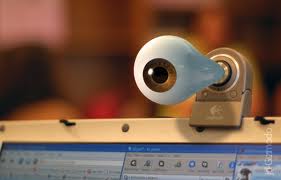 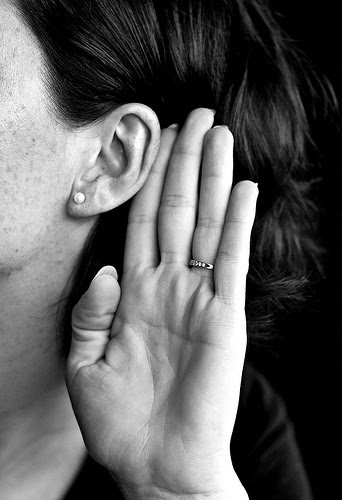 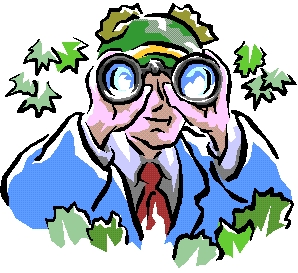 Strasbourg - 10 janvier 2014 - J Sabiron
Dans un second volet
Catherine Wimmer va se situer dans  l’institution et sa logique d’action parmi les contraintes quotidiennes
Strasbourg - 10 janvier 2014 - J Sabiron
Vote cahier des charges
En fin de classe de terminale générale et technologique, le niveau de compétence visé est pour :
- la langue vivante 1 : B2 (utilisateur indépendant - niveau avancé)*
- la langue vivante 2 : B1 (utilisateur indépendant - niveaux seuil)*
- la langue vivante 3 : A2 (utilisateur élémentaire - niveau intermédiaire)
- la langue approfondie :
. en langue vivante 1 : C1 (utilisateur expérimenté - autonome)*
. en langue vivante 2 : B2 (utilisateur indépendant - niveau avancé)
*Conformément à l'article D. 312-16 du code de l'Éducation.
Strasbourg - 10 janvier 2014 - J Sabiron
Du niveau « seuil » B1 au niveau « avancé » B2
En réception, l'élève est capable :
- de comprendre l'essentiel de messages oraux élaborés (débats, exposés, émissions radiophoniques ou télévisées, films de fiction ou documentaires) et de textes longs, sur une gamme étendue de sujets ;
- de suivre une argumentation complexe énoncée dans un langage standard ;
- d'effectuer un travail interprétatif qui, au-delà de l'explicite, vise une compréhension de l'implicite ;
- d'identifier le point de vue du locuteur ;
- d'un grand degré d'autonomie en lecture.
Strasbourg - 10 janvier 2014 - J Sabiron
Les contextes d'usage de la langue étudiée sont prioritairement dictés par l'entrée culturelle :
Gestes fondateurs et mondes en mouvement
Cette entrée est structurée autour de quatre notions :
- mythes et héros
- espaces et échanges
- lieux et formes du pouvoir
- l'idée de progrès
Strasbourg - 10 janvier 2014 - J Sabiron
Mais auparavant ….
Strasbourg - 10 janvier 2014 - J Sabiron
Mon positionnement actuel
Résultat de la Recherche, 
Témoin de l’évolution,
Promoteur de perspectives.
Strasbourg - 10 janvier 2014 - J Sabiron
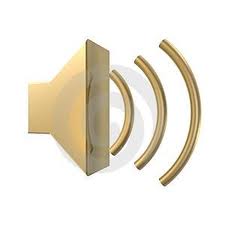 Strasbourg - 10 janvier 2014 - J Sabiron
« Au début ..,
… était le baladeur MP3
Strasbourg - 10 janvier 2014 - J Sabiron
Le détournement du baladeur
En 1999, en découvrant le RIO 300
et ses 32 Mo de mémoire, 
le concept était d’emblée 
la multifocalité et 
          …. non le document unique
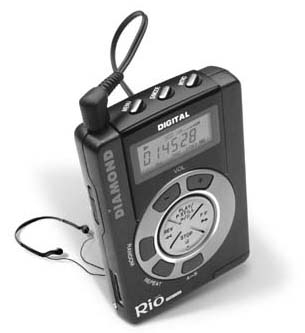 Strasbourg - 10 janvier 2014 - J Sabiron
Strasbourg - 10 janvier 2014 - J Sabiron
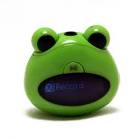 Strasbourg - 10 janvier 2014 - J Sabiron
L’outil intégré
Strasbourg - 10 janvier 2014 - J Sabiron
Strasbourg - 10 janvier 2014 - J Sabiron
Strasbourg - 10 janvier 2014 - J Sabiron
Strasbourg - 10 janvier 2014 - J Sabiron
Bref rappel 
				de notre credo 
						didactique partagé
Strasbourg - 10 janvier 2014 - J Sabiron
Les évolutions numériques :

Les permanences d’apprentissage

   et 

Les nouvelles exigences méthodologiques
Strasbourg - 10 janvier 2014 - J Sabiron
Didactique 1 : apprendre à apprendre
Strasbourg - 10 janvier 2014 - J Sabiron
Didactique 2 : apprentissage
activité d’ordre cognitif 
englobe une pluralité de mécanismes :
			des traitements des données,
			une compétence interprétative des savoirs isolés,
			et une constante reconstruction des connaissances;
une accumulation progressive de sous-compétences automatisées  

«…les activités linguistiques sont liées à l’aspect structurant de l’activité d’apprentissage, et non aux aspects structuraux de l’objet de cet apprentissage»				               
                                                                      D. Gaonac’h  (1987)
Strasbourg - 10 janvier 2014 - J Sabiron
Didactique 3 :  procédure
Le procédural est prioritaire,  et l’objectif d’apprentissage est bien de construire le savoir, de le manipuler et de conceptualiser. Toute connaissance nouvelle isolée doit s’insérer dans des schèmes existants et ensuite, les faire évoluer. 

 	«Chaque fois qu’un être humain organise ou réorganise son rapport à lui-même, à ses semblables, aux choses, aux signes, au cosmos, il est engagé dans une activité de connaissance, d’apprentissage ».                     P. Lévy  (1994)
Strasbourg - 10 janvier 2014 - J Sabiron
Didactique 4 – acquisition- une information	 ≠     une acquisition- un document stocké    ≠   une connaissance- la mise en mémoire d’un nouveau savoir dépend de son traitement et de sa « manipulation »  (concept d’Anderson)	 consulter : Alain Lieury, psychologie cognitive (Rennes 2)- la mémorisation est la trace d’une expérience
Strasbourg - 10 janvier 2014 - J Sabiron
Didactique 5 : autonomisation
5 composantes - R. Duda  :

 	« L’autonomisation est une démarche heuristique qui va vers l’appropriation par l'apprenant d’au moins cinq compétences spécifiques: l’identification des besoins, la détermination des objectifs, le choix de matériaux et de procédures de travail, et  l’évaluation. »			                       (Crapel 1988)
Strasbourg - 10 janvier 2014 - J Sabiron
Didactique 6:   le métacognitif
L’apprentissage est  prise de conscience (H. Trocmé-Fabre). =          => L’esprit critique est une priorité.

Cognitivistes: savoir ce que l’on est en tant qu’apprenant = capacité :
		- à exploiter l’autodiagnostic de ses besoins d’amélioration , 
		- assumer la responsabilité de son propre apprentissage , 
		- expérimenter son nouveau comportement 

la procédure et le métacognitif contribuent à leur  passage au statut  de jeunes adultes !
Strasbourg - 10 janvier 2014 - J Sabiron
Strasbourg - 10 janvier 2014 - J Sabiron
Quelques convictions
-       l’abondance de matériaux oraux est une chance, 
La multifocalité permet l’analogie, 
La recherche de causalité dans la compréhension, d’où la puissance des verbes
En apprentissage nous n’exploitons pas assez la compréhension du connu (y compris de l’actualité de France) 
Plus généralement nous avons sous-estimé l’aspect quantitatif de l’exposition à la langue
Strasbourg - 10 janvier 2014 - J Sabiron
La multifocalité
Strasbourg - 10 janvier 2014 - J Sabiron
Les intentions initiales du baladeur
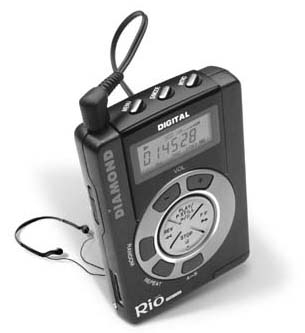 La flexibilité cognitive  
et non pas la  “rigiditude” obsessionnelle du document unique
Strasbourg - 10 janvier 2014 - J Sabiron
Cyberlangues Artigues 2002
1- de 1 à 3 documents PRÉSENTANT une même information avec accents et/ou registres différents,  
 
2-	de 1 à 3 documents de RÉACTIONS à cette information ou problématique exposée en 1,
 
3- de 1 à 3 documents de PROLONGEMENT ou d'APPROFONDISSEMENT de la problématique.
Strasbourg - 10 janvier 2014 - J Sabiron
La méthodologie ACADEME  est une approche cognitive de facilitation de l’écoute par :
- la construction d’une représentation finale par étapes temporelles et  niveaux phonologiques ou lexicaux,
-  la variété des messages (progressions combinatoires), 
- les énoncés périphrastiques (pour  renforcer les connexions sémantiques et la mémoire associative), 
- l'attention guidée et focalisée  (pour favoriser l'identification et  le repérage des propositions annoncées),
- l'anticipation  d’une information pertinente,
Strasbourg - 10 janvier 2014 - J Sabiron
Le numérique favorise  la comparaison
Strasbourg - 10 janvier 2014 - J Sabiron
Redondances & manipulations
Strasbourg - 10 janvier 2014 - J Sabiron
Redondance entre le texte initial et les 4 audios successifs
Strasbourg - 10 janvier 2014 - J Sabiron
L’analogie 
                (l’heuristique analogique)

Comparer est une opération élémentaire
…. et compulsive          (D. Gaonac’h)
Strasbourg - 10 janvier 2014 - J Sabiron
La flexibilité cognitive Progrès importants de flexibilité cognitive entre 3 et 5 ans.               Nicolas Chevalier et Agnès Blaye   - université de Provence Théorie de la flexibilité cognitive de Spiro: certaines difficultés d'apprentissage sont dues à un trop grand cloisonnement des connaissances acquises initialement. En conséquence, la théorie encourage les systèmes d'enseignement permettant à l'élève d'explorer des associations multiples entre les éléments d'un domaine de connaissance.      António MoreiraLa flexibilité est souvent étudiée, chez l’adulte, à travers le paradigme de task-switching ….   Jerôme Dinet, J-F Rouet… Being able to form different representations of situations depending upon the task to be accomplished is important for transfer of learning and problem-solving.     M. Naveh-Benjamin
Strasbourg - 10 janvier 2014 - J Sabiron
BA staff with a cross
Strasbourg - 10 janvier 2014 - J Sabiron
La multifocalité
Philippe Croizon  

Man with no limbs swims Bering Strait
Man without arms or legs swims frigid Bering Strait
Limbless swimmer Philippe Croizon links continents‎  
Swimmer with no arms or legs completes Bering Strait challenge‎
Quadruple amputee competes swim linking world's continents
Strasbourg - 10 janvier 2014 - J Sabiron
Palette de périphrases
Philippe Croizon  

Man with no limbs swims Bering Strait
Man without arms or legs swims frigid Bering Strait
Limbless swimmer Philippe Croizon links continents‎  
Swimmer with no arms or legs completes Bering Strait challenge‎
Quadruple amputee competes swim linking world's continents
Strasbourg - 10 janvier 2014 - J Sabiron
La multifocalité existe en ligneallons-la repérer, et orchestrons son utilisation
Strasbourg - 10 janvier 2014 - J Sabiron
Microchips for dogs
Dog microchip date set for England
Your view: Dog microchipping laws to be introduced 
Dogs in England must be microchipped from 2016
Q&A: Dog microchipping
Dog microchip announcement expected
More than 4 million dogs and cats have microchips
Strasbourg - 10 janvier 2014 - J Sabiron
Disponible 6 autres jours en ligne après  le jeudi 7 fév 2013
MN http://www.bbc.co.uk/radio/player/b01qcrpc 
1'05 Microchipping        H 7 
16'46 Microchipping      SS 25 + R 1' = 1'17 

NB http://www.bbc.co.uk/radio/player/b01qcrpm
11'32 Microchipping       SS 17
Strasbourg - 10 janvier 2014 - J Sabiron
Fléchage « PINPOINT »
H-7    -> 1'05	
SS 1-17->  11'32     
 SS2-25  + R-1’  -> 16'46
Strasbourg - 10 janvier 2014 - J Sabiron
Question d’actualité ….
La multifocalité … en évaluation aussi !
Strasbourg - 10 janvier 2014 - J Sabiron
Strasbourg - 10 janvier 2014 - J Sabiron
La redondance aussi à l’oral du Bac
une présentation MULTIPLE de documents relatant la même information
depuis 3 ans je propose la même approche en évaluation.

Au lieu d'un SEUL document AUDIO de 2' , qui représente TROP d'informations, (à ce niveau d'études !!!, soyons sérieux !!)
=>  un montage de 2 ou 3 documents AUTHENTIQUES, intacts = NON-DECOUPES,
qui relatent la même information, 
de différentes longueurs (titre - report 1 + report 2)
et différentes provenances (Midnight News + NEWS Briefing)
Strasbourg - 10 janvier 2014 - J Sabiron
Nous partageons une conviction
évaluer n'est pas piéger !
Même en évaluation il n'est pas interdit d'encourager la compréhension (ici par la redondance)
la discrimination pour l'évaluation se fera dans (par) les infos complémentaires, plus difficiles , contenues dans la version 2, ou 3
Comme pour les scénarios DCL on veut donner au candidat la chance d'aller jusqu'au maximum de ce qu'il PEUT faire, ou comprendre
Quand vous aurez le temps ... je serais heureux de connaître votre réaction à cette approche .
Strasbourg - 10 janvier 2014 - J Sabiron
Every morning
http://www.bbc.co.uk/radio4/programmes/genres/news/current
Strasbourg - 10 janvier 2014 - J Sabiron
L’exploitation du connu (ou supposé tel)
Strasbourg - 10 janvier 2014 - J Sabiron
Strasbourg - 10 janvier 2014 - J Sabiron
l’anticipation;- hypothèses sémantiques & lexicales- disponibilité pour le complémentaire, l’incongru,  - une meilleure réception des connecteurs-une reconnaissance des mots attendus                  dès la première syllabe accentuée (Segui)= la compréhension facilitée, => un encouragement (nous sommes en apprentissage, pas en test permanent)
Strasbourg - 10 janvier 2014 - J Sabiron
Strasbourg - 10 janvier 2014 - J Sabiron
Le processus Top-Down (descendant)
Étapes Onomasiologiques visant à l’anticipation d’un message oral,

éléments sémantiques prévisibles, libérant ainsi capacités cognitives de perception auditive et surtout les phénomènes phonologiques,

prédictibilté facilitée par l’abondance des redondances successives et surtout pas les formes périphrastiques des journalistes natifs au cours d’un créneau d’information de plusieurs heures,

l’agencement - l’orchestration - des tâches d’écoutes, graduées en longueur et/ou difficulté, vérifient et confirment l’attendu et sollicitent le complémentaire, l’incongru, 
	par des étapes sémasiologiques habituellement séquencées pour contenir la surcharge cognitive.
Strasbourg - 10 janvier 2014 - J Sabiron
Strasbourg - 10 janvier 2014 - J Sabiron
Strasbourg - 10 janvier 2014 - J Sabiron
Au début de cette semaine …
Strasbourg - 10 janvier 2014 - J Sabiron
Strasbourg - 10 janvier 2014 - J Sabiron
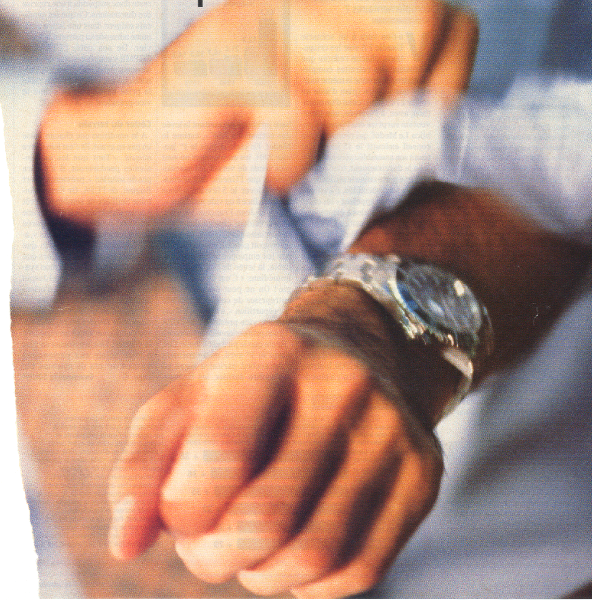 Strasbourg - 10 janvier 2014 - J Sabiron
1,   2
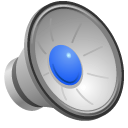 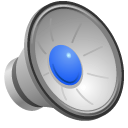 Strasbourg - 10 janvier 2014 - J Sabiron
On YouTube the 35-second video (=> silent viewing) 
Listen to the whole message (1’34 !) 
Listen to the first 22 seconds
Strasbourg - 10 janvier 2014 - J Sabiron
Le blog « Strasbourg »
http://sabironlangues.typepad.fr/stras
Strasbourg - 10 janvier 2014 - J Sabiron
L’aspect quantitatif en quelques chiffres
Entre 12 mois et l’âge de 6 ans, le jeune enfant, « bénéficie » d’environ 5 h / jour d’« exposition » à sa langue maternelle = 9000  h environ.
 L’enseignement d’une langue étrangère pendant 7 ans pour un adolescent  = (7 x 3h x 34 semaines) = 714 h
1300 heures d’enseignement intensif du vietnamien étaient soumises à l’armée américaine….	 
D. Gaonac’h
… Les Mormons
Strasbourg - 10 janvier 2014 - J Sabiron
Données quantitatives en LEA L1 (2007)
promo complète de 164 étudiants:
pour la seule compétence de comp. orale, 
passage de B1=> B2, et/ou B2=> C1, 
si :  
100 h / an (50h sur plateforme in situ + 50h AD)
         (« année » = entre le 20 sept et …  le GDP)
Strasbourg - 10 janvier 2014 - J Sabiron
Partir du connu (même partiel)
Strasbourg - 10 janvier 2014 - J Sabiron
Top-down
Processus descendant
Du connu vers l’inconnu
Par étapes facilitatrices
Strasbourg - 10 janvier 2014 - J Sabiron
Pussy Riot - AUDIOS - Aug 18 2012
News Briefing         bbc.co.uk/radio/player/b01lv84j 
Headline (=> 0’20)   + 1’ report (=> 1’03) 

Midnight News         http://www.bbc.co.uk/radio/player/b01lv846
Headline (=> 0’27)  + report (=> 1’05)    

Available for 7 days 
……………….
4 journalists + 2 reporters + 3 interviewees
Strasbourg - 10 janvier 2014 - J Sabiron
Strasbourg - 10 janvier 2014 - J Sabiron
Gestes fondateurs et mondes en mouvementles 4 notions dans Pussy Riot
Strasbourg - 10 janvier 2014 - J Sabiron
Top-down (Nov 4th 2013)
Headline in The D. Telegraph

Immigrants fill 
         one in five 
                    skilled British jobs
Strasbourg - 10 janvier 2014 - J Sabiron
1st paragraph: 

as children continue 
at school. 
Companies are forced 
in a range of “strategically important” areas 
to rely on foreign-born workers 
to shun maths and science subjects
Strasbourg - 10 janvier 2014 - J Sabiron
2nd paragraph: 

aerospace manufacturing and computer, 
electronic and optical engineering. 
In all, 
migrants account for 20 per cent
of workers in fields 
such as oil and gas extraction,
Strasbourg - 10 janvier 2014 - J Sabiron
Radio 4 (Nov 4th) reporting on The D Telegraph article
Audio  1     (15’’)
                 

Audio  2    (18’’)                        
                                     
COMPARE the 2 messages
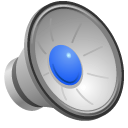 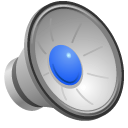 Strasbourg - 10 janvier 2014 - J Sabiron
Tâche complémentaire
Après étude de l’article écrit en ligne, 
Faire faire un résumé de 10 phrases 
Et faire écouter la revue de presse AUDIO que la BBC a faite de cet article 
La comparaison est productive
Strasbourg - 10 janvier 2014 - J Sabiron
Rappel d’un consensus didactique inter-langues
Strasbourg - 10 janvier 2014 - J Sabiron
Compétences pour comprendre
Anticiper   (< déclencheur : titre, image, son,  ..)
Mobiliser le connu, l’expérience, …  et la motivation interne 
Prédire, émettre des hypothèses   (contenu, suite, ..) 
Repérer,  identifier (type énoncé, mots porteurs de sens, lexique connu, rechercher les verbes …
Segmentation : découper le continuum en segments phonologiques et/ou unités de sens
Re-Contruire le contexte = QUI ? Que ?  Quoi ?, où ?, 
Établir des liens ( contexte / causalité entre éléments, … ) 
               Com-prendre = inclure 
Compenser  (l’inconnu, mal perçu,… )  
Construire le sens, une représentation par étapes sémantiques, et phonologiques,
Strasbourg - 10 janvier 2014 - J Sabiron
Les opérations en œuvre
2 Traitements simultanés, combinés, complémentaires  :  
ascendant (sémasiologique) 
construire par le perçu
descendant (onomasiologique) 
reconnaître le connu, 
identifier le plausible
confirmer les hypothèses (l’attendu) 
Re-construire une nouvelle représentation
Strasbourg - 10 janvier 2014 - J Sabiron
2 types d’opérations mobilisées
De bas niveau 
 la perception auditive d’indices sensoriels ; entendre (lexique, modalités, l’aspect  temporel, quantités, connecteurs, …)
 identifier, discriminer, interpréter  (traits phonétiques, pré-lexicaux, intonation, registre,  …)
Accès lexical = identification du mot
déconstruire le message dont la 1è , et la dernière unité de sens

De haut niveau 	
Mettre en lien, causalité, déduire, induire, compenser, anticiper, ‘percevoir’ ou induire le non-dit, 
Classer, ordonner, mise en mémoire graduelle, synthèse temporaires ou successives
Poursuivre les hypothèses et vérifications
Strasbourg - 10 janvier 2014 - J Sabiron
Le point de vue du psycholinguiste – Jean Caron
Compréhension du message verbal : 

1- identification des unités (lexicales & phonologiques)
2- repérage de l’organisation des unités entre elles (syntaxe, marqueurs) passage des mots à la phrase, 
3- repérage énonciatifs (ancrage dans une situation)
4- décodage de l’intention de l’énonciateur
5- saisir cohérence de intention
Strasbourg - 10 janvier 2014 - J Sabiron
Le point de vue du psycholinguiste – Jean Caron..
Différents niveaux de traitement 
               entre perception et compréhension :
5 processeurs spécialisés : identification, organisation, signification, ancrage situationnel, intention du locuteur
qui fonctionnent tantôt en séquentiel, tantôt en parallèle, ou de façon hiérarchique,
Strasbourg - 10 janvier 2014 - J Sabiron
Strasbourg - 10 janvier 2014 - J Sabiron
Objectif : Expo orale  x 2
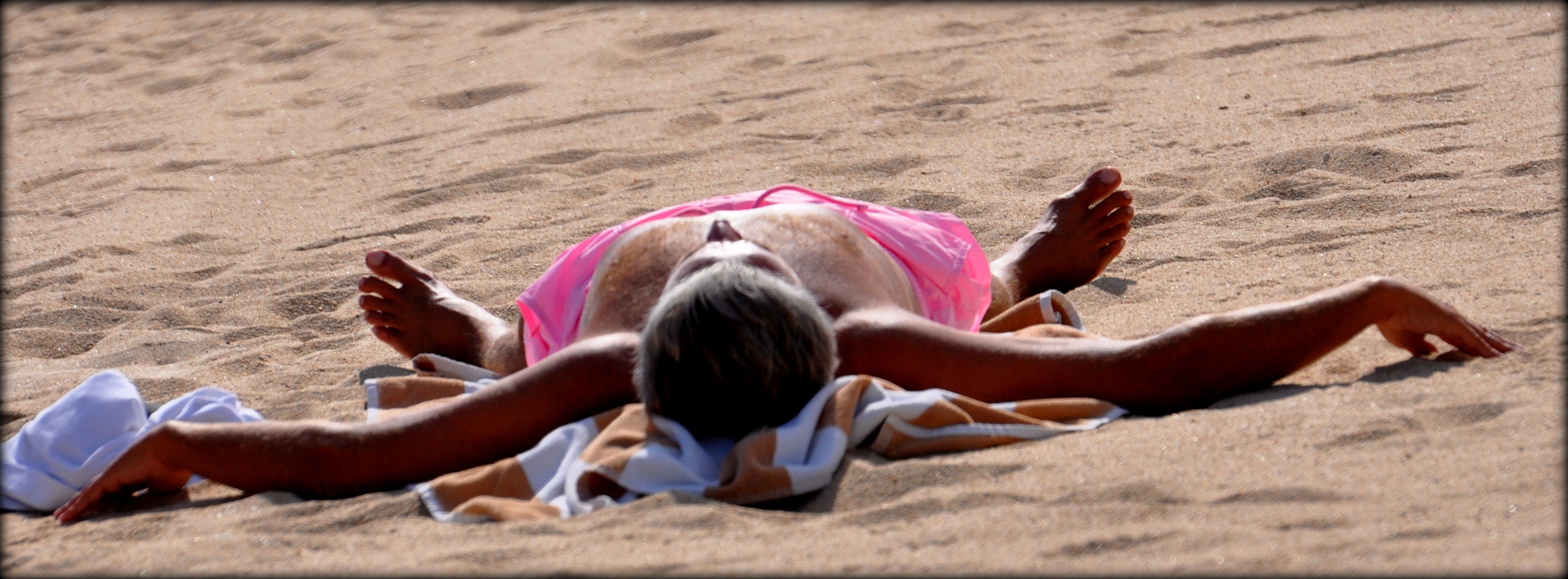 Strasbourg - 10 janvier 2014 - J Sabiron